Erasmus+
„Kreativno i interaktivno podučavanje“
VITAMIN COJAČAJ OBRAZOVANJE
Coaching kao neformalna metoda u obrazovanju
Kako dobiti više od svojih učenika?
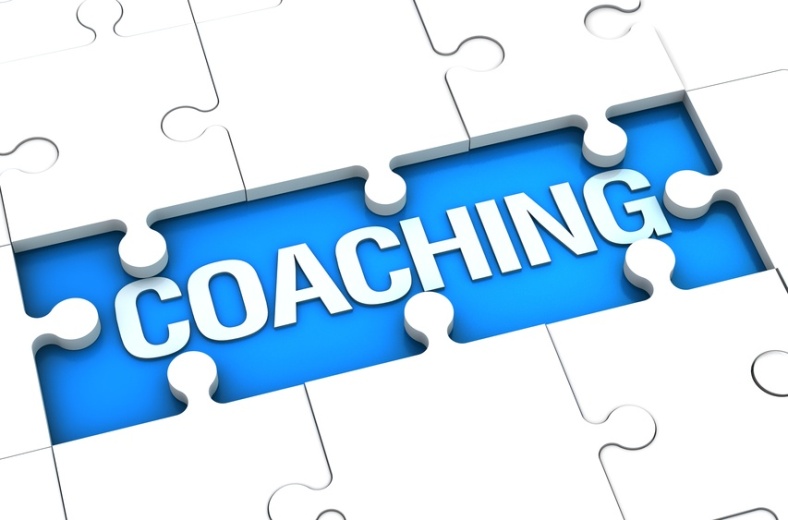 Coaching je privremeni profesonalni odnos u kojemu se korisniku pomaže u postizanju izvrsnih rezultata u njegovoj karijeri, organizaciji i životu. 
U procesu coachinga korisnici produbljuju vlastito učenje, kreiraju vlastite rezultate te unaprjeđuju kvalitetu svoga života.
otključavanje potencijala
izgradnja vlastite odgovornosti i
    vjerovanja u sebe
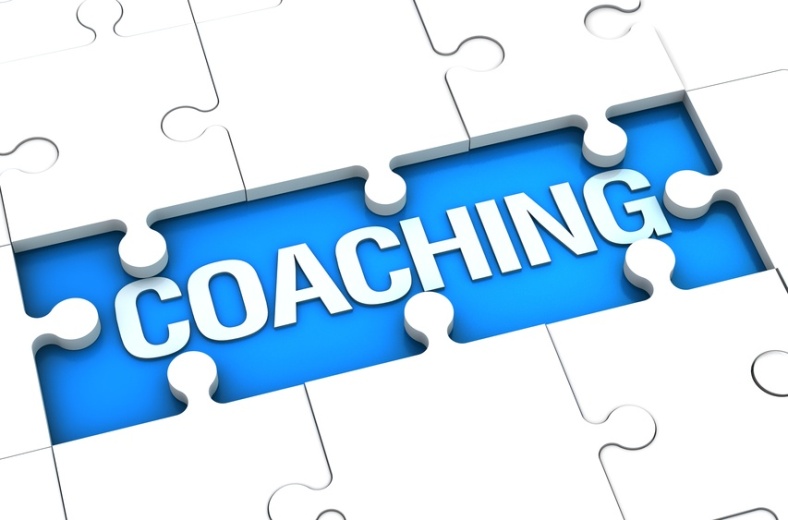 Kako funkcionira coaching?
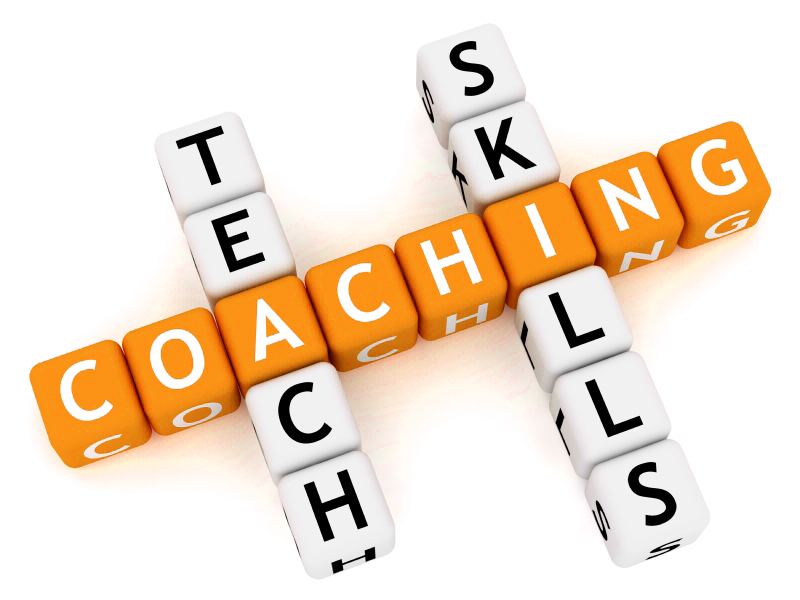 Kotač života
Ciljevi, novogodišnje odluke...
Moj jedini cilj za 2016. je da postignem ciljeve iz 2015. koje sam trebao postići još 2014. jer sam to obećao sebi 2013., a  planirao  još 2012.
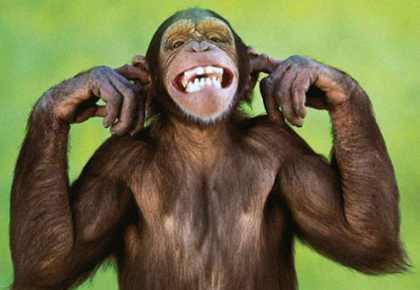 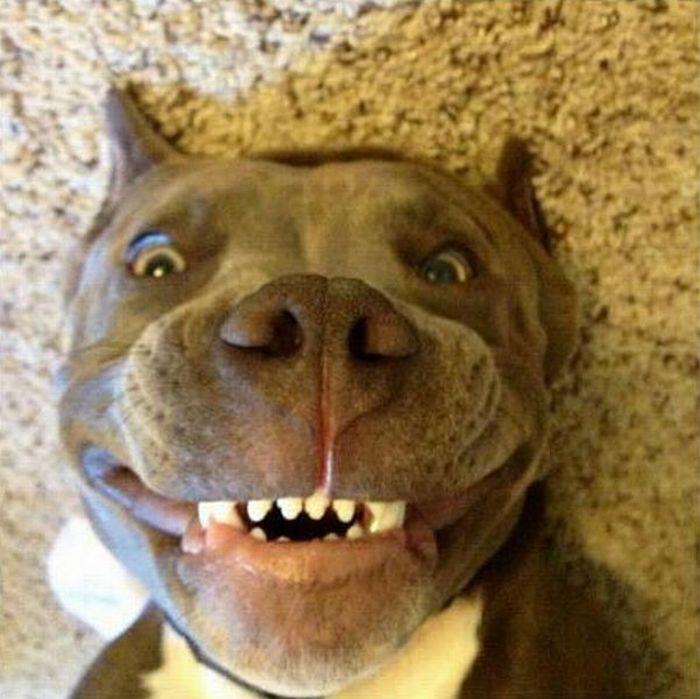 Pametni ciljevi
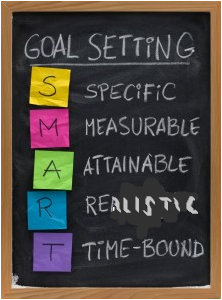 Specifičan
  M jerljiv
dostižAn
Realan
     posTavljen 
   u vremenu
GROW
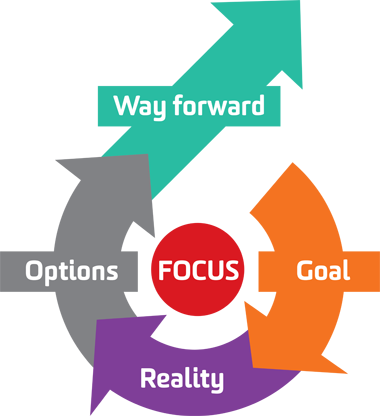 Što želim?
Gdje sam sada?
Koje su mogućnosti?
Ustrajnost!
Metode i tehnike
Predavanja
Vježbe -igre (ledolomci)
Igranje uloga
Individualni rad
Rad u paru
Grupni rad 
Diskusija
Kreativne tehnike
Rad na tijelu
Evaluacija
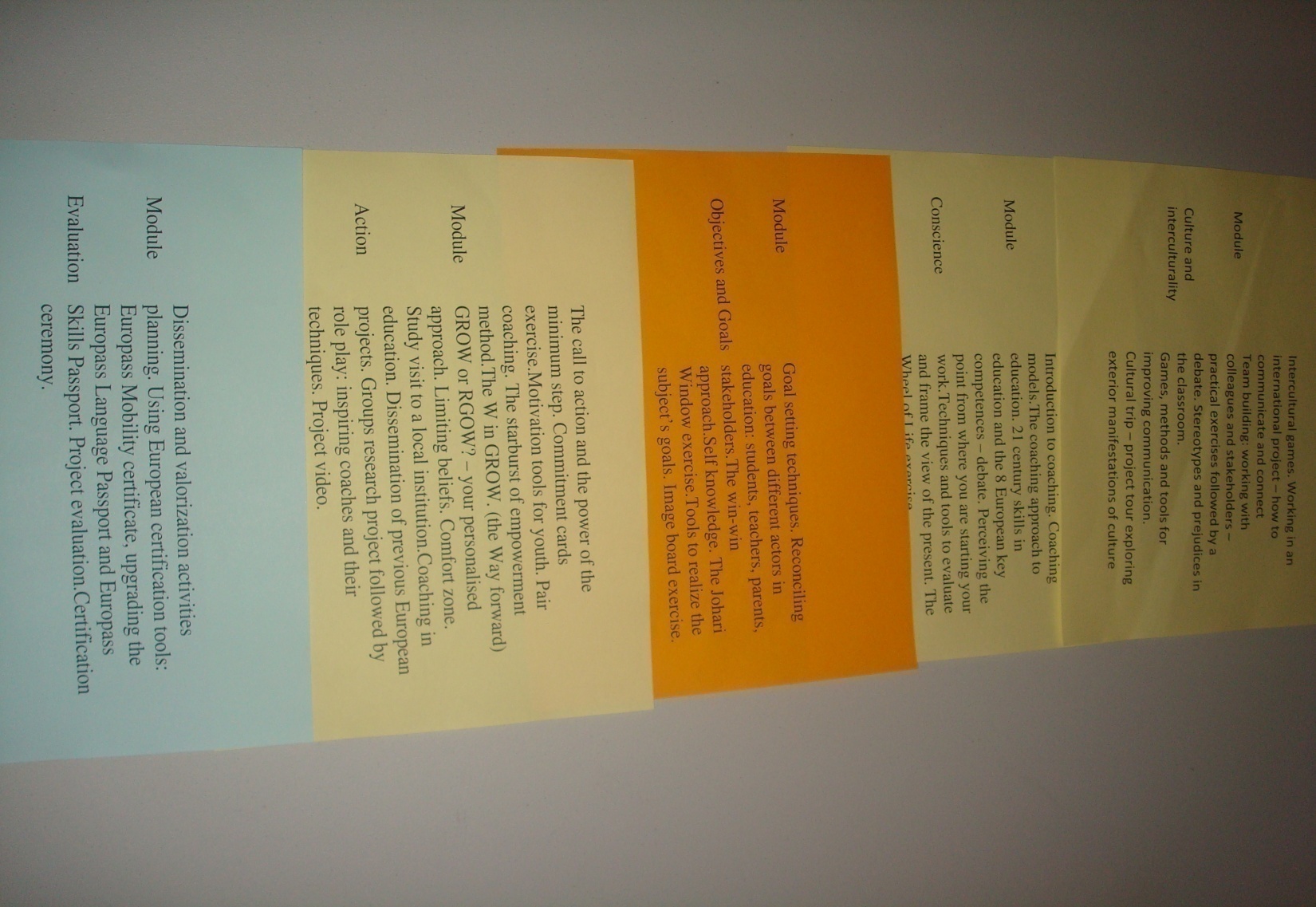 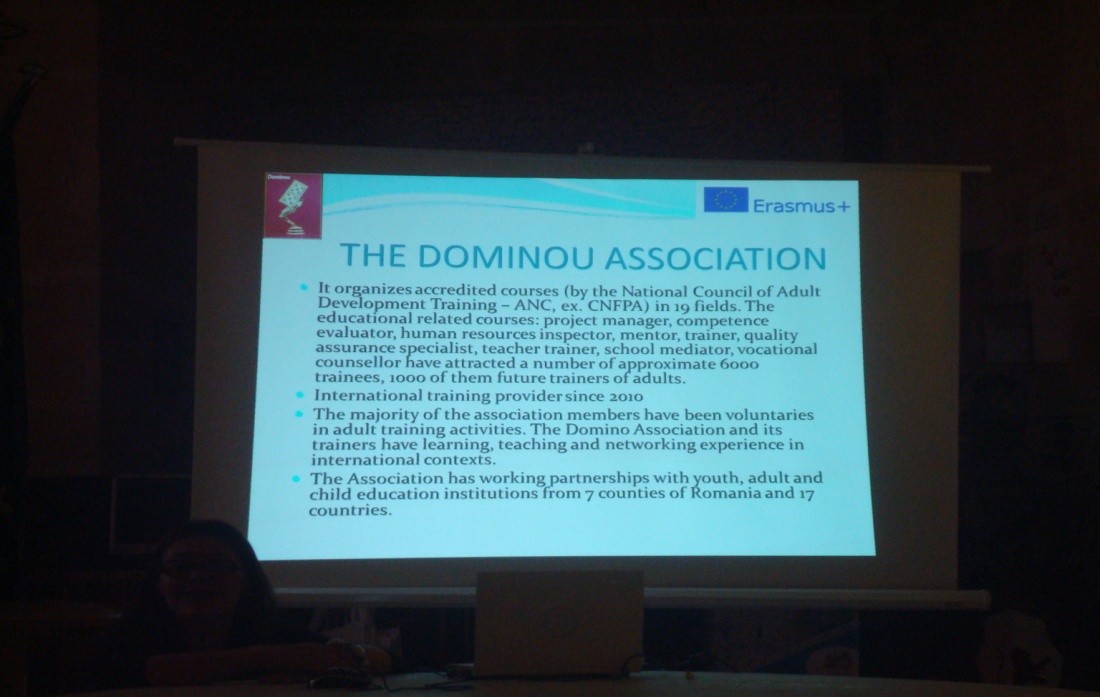 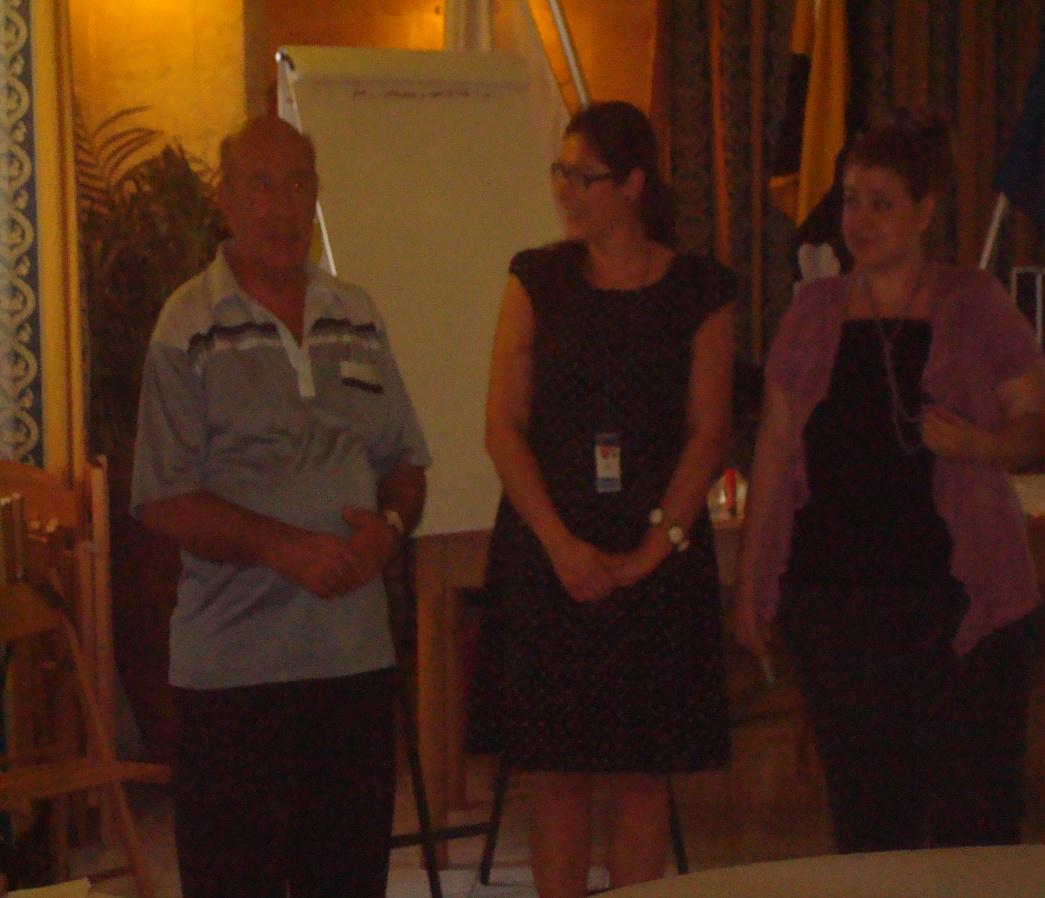 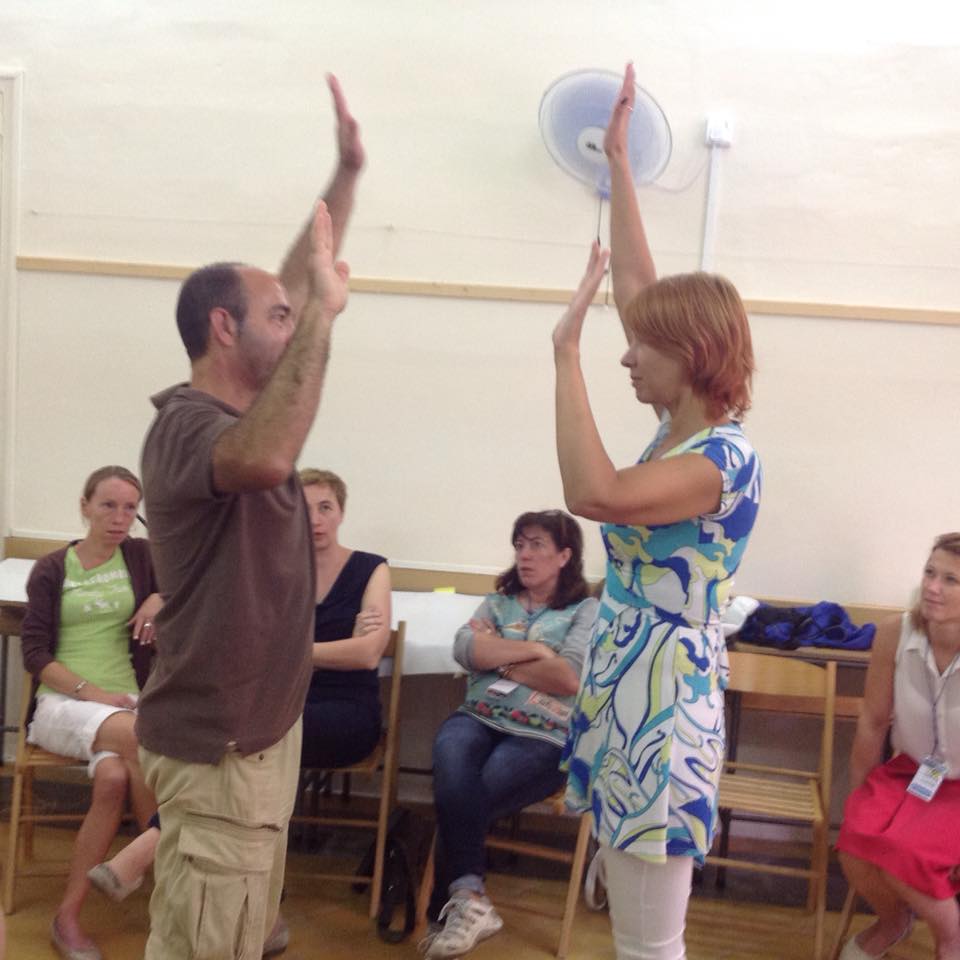 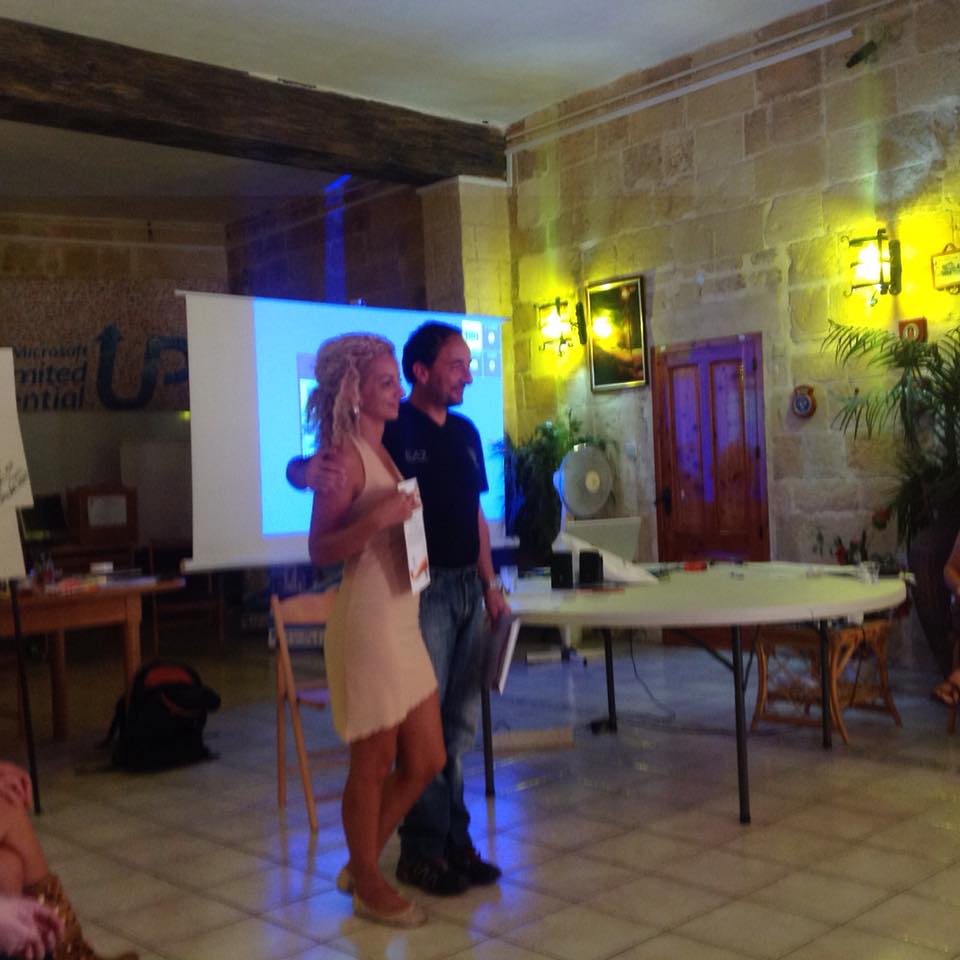 Zvijezdana eksplozija
ŠTO?
TKO?
KADA?
ZAŠTO?
GDJE?
Šest šešira-tehnika paralelnog mišljenja
Bijeli šešir: usredotočuje se na podatke, činjenice i raspoložive informacije. Osoba kojoj je dodijeljena bijela boja treba zaboraviti na prijedloge, argumente i sugestije i koncentrirati se na to koja su informacije potrebne i raspoložive i na koji način se do njih može doći.
Crveni šešir: osobe kojima dodijelite ovaj šešir trebaju se usredotočiti na svoje osjećaje i predosjećaje kada razmišljaju o problemu i iznijeti ih timu bez puno razmišljanja.
Crni šešir: oprezno razmišlja o rizicima i mogućim negativnim posljedicama, zagovara oprez i ističe sve što se ne može riješiti.
Žuti šešir: optimist koji razmišlja o najboljim mogućim (realnim) rezultatima i kao protuteža Crnom šeširu zagovara pozitivne strane rješenja problema ili mogućnosti. Nije intuitivan poput Crvenog šešira već svoj optimizam temelji na logičkim osnovama.
Zeleni šešir: kreativno razmišlja o mogućem rastu ili razvoju, idejama koje mogu proizaći jedna iz druge, postavlja pitanje "Može li se ovo napraviti na bilo koji drugi način?".
Plavi šešir: kada vidite plavu boju, razmišljajte o plavetnilu neba, pregledu situacije s odmakom. Osoba s plavim šeširom razmatra proces razmišljanja i kontrolira rad grupe
Osnovna škola na Malti
Ideje...
Emocionalna inteligencija
Disciplina
Hvala na pažnji!
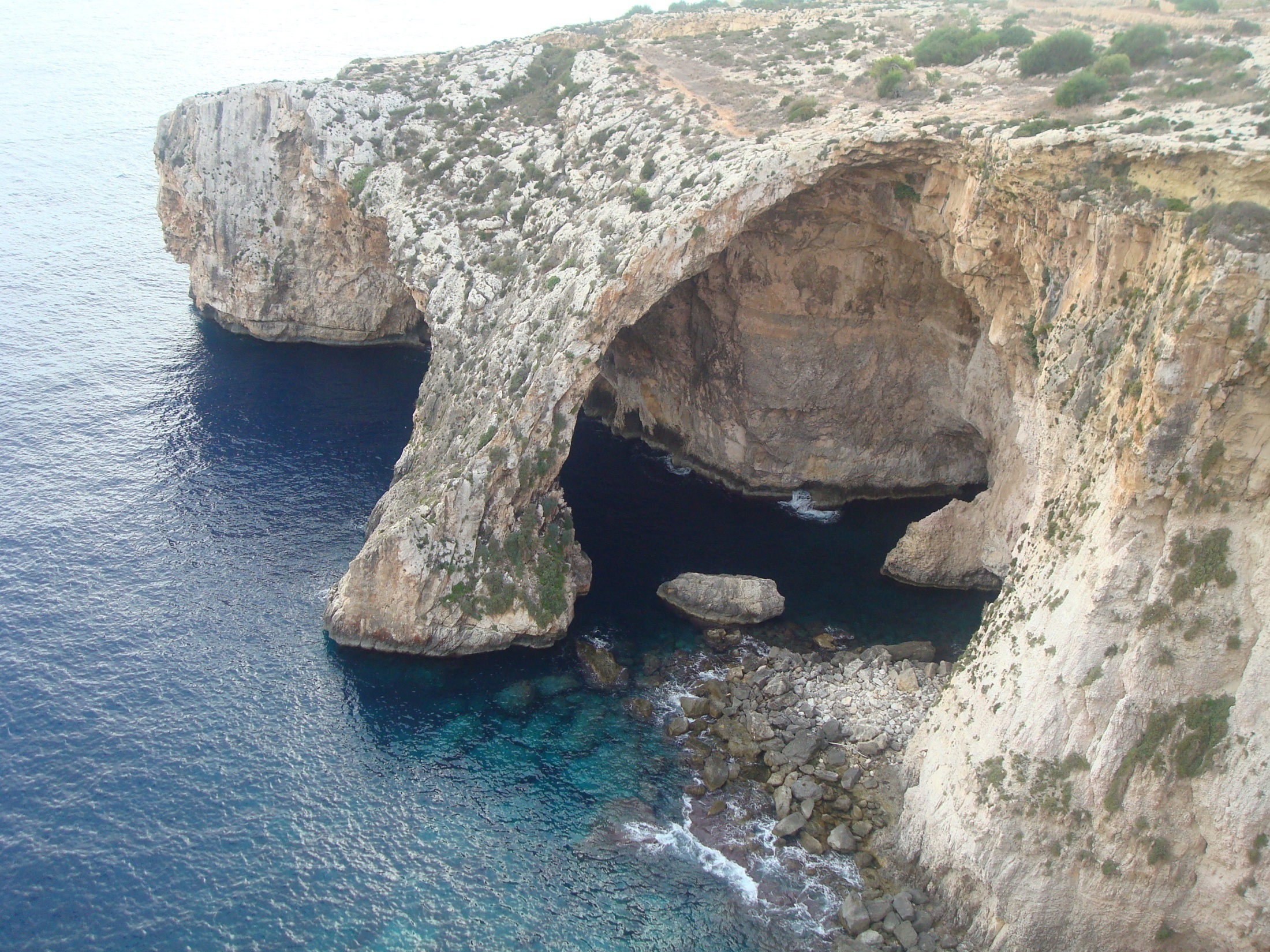 Sjednica UV  5.1.2016.